10º SEMINÁRIO SOBRE TRABALHO E EDUCAÇÃO

ENSINO MÉDIO E JUVENTUDES

Formação da classe trabalhadora em tempos de golpe dos direitos: organização e resistência
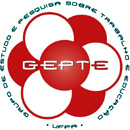 15 anos




Dante Henrique Moura/IFRN PPGEP/IFRN  e PPGED/UFRN dantemoura2014@gmail.com


Belém/PA, 23/11/2016
Sumário
Aproximação à problemática
Os ensinos médios na atualidade brasileira: fragmentação, focalização e hierarquização
Estudantes-trabalhadores do Ensino Médio: hierarquização entre as atividades desenvolvidas
O acirramento desse contexto: o golpe em curso contra a sociedade brasileira
Para continuar o debate ...
Aproximação à problemática
Disputas em torno da concepção do ensino médio como última etapa da educação básica
... nos contextos das disputas entre classes/fragmentos de classes sociais e projetos societários que marcam, constituem e dividem a sociedade brasileira, os objetivos e finalidades atribuídos ao EM seguem oscilando, desde longa data, entre os estudos ditos propedêuticos, de formação geral, e aqueles profissionalizantes, de formação específica, evidenciando-se as disputas sociais em torno de distintos direcionamentos para a formação dos trabalhadores
... apreender o sentido em que se vem movimentando o EM
Aproximação à problemática
Se ‘fenômeno’ e ’essência’ coincidissem imediatamente – e aqui a especificação da imediatez é decisiva – a ciência seria supérflua, por um lado e basicamente, porque o real se nos desvendaria de pronto numa relação directa e ‘instantânea’ e, por outro lado, porque o próprio princípio da compreensão também de pronto se nos mostraria, muito provavelmente, no quadro de uma ‘intuição’ (BARATA-MOURA, 2007, p. 82, grifos no original).
 
Então, nessa perspectiva, na tentativa de entender o que se passa com o EM, no desafio de superar a imediatez e a intuição do que se nos apresenta, situado o contexto histórico-social da problemática do EM e explicitada a perspectiva teórico-metodológica pela qual nos orientamos, buscamos desenvolver a presente análise
Os ensinos médios na atualidade brasileira
Fonte: Elaboração nossa, a partir do INEP/MEC (www.inep.gov.br)

Entre 1991/2004: aumento de143,1%, fundamentalmente na esfera estadual (aumento de 215,4%). No período de 1991 a 2005, o crescimento populacional, na faixa etária de 15 a 17 anos, foi de 14,8% (COSTA, 2013)
Os ensinos médios na atualidade brasileira
Como está ocorrendo esta ampliação?
Rumo ao direito igualitário de todos/as?
Ou rumo à fragmentação, focalização e hierarquização?
Os ensinos médios na atualidade brasileira
Fonte: Elaboração nossa, a partir do INEP/MEC (www.inep.gov.br)
EM “regular”, propedêutico e diurno (5,5 milhões de matrícula)
Incidência de vários programas do governo federal que alteram a gestão administrativa e pedagógica das escolas (além dos programas estaduais, não tratados nessa discussão)
Programa Ensino Médio Inovador (ProEmi)
Programa Brasil Profissionalizado
Pronatec
Escolas de gestão compartilhada público-privada
Escolas privadas
EM “regular”, propedêutico e noturno/modalidade EJA (mais de 3,6 milhões de matrículas concentradas praticamente nas redes estaduais)
Trata-se de grupo de maior faixa etária e cuja maioria está na condição de trabalhador (empregado ou não), muitas vezes precarizado. Elevada distorção idade./série.

No noturno, a jornada escolar é reduzida em razão das condições materiais concretas da escola, dos estudantes e dos transportes públicos
Na EJA, a redução da jornada escolar é legalizada
Ensino médio integrado à educação profissional “regular” e EJA-. (378.507 matrículas -3,9%-)
Matrícula muito pequena, revelando que não é prioritária para as políticas públicas, embora a produção acadêmica crítica defenda que o EMI pode ser uma “travessia” para o EM igualitário para todos
Assimetrias entre oferta federal e estadual
Assimetrias entre oferta “regular” e EJA na rede federal
Estudantes-trabalhadores do Ensino Médio: hierarquização entre as atividades desenvolvidas
O contexto das escolas pesquisadas
4 campi do IFRN
10 escolas da rede estadual 

Discutiremos as atividades de trabalho desenvolvidas por estudantes do EM das escolas pesquisadas. Mais especificamente, analisaremos a incidência de trabalho intelectual e trabalho manual entre os estudantes que declararam trabalhar enquanto cursavam o EM, buscando estabelecer relações com os diversos tipos dessa oferta nas esferas públicas estadual e federal.
Estudantes-trabalhadores do Ensino Médio
Trabalho simples e trabalho complexo
Trabalho manual e trabalho intelectual
Estudantes-trabalhadores do Ensino Médio
Sobre essas relações, a discussão de Ramos (2007, p. 42), ao tratar da divisão do trabalho em saúde, é muito elucidativa:

Se lembrarmos que o ACS [Agente Comunitário de Saúde] compõe uma equipe multiprofissional formada por um médico, um enfermeiro (profissionais de nível superior) e um auxiliar de enfermagem (profissional que deve ter concluído, pelo menos, o ensino fundamental), veríamos que a divisão do trabalho na sociedade capitalista reservou aos primeiros o domínio dos conhecimentos científicos, proporcionado pelo acesso aos níveis superiores de ensino e ao mundo da ciência. A estes, na maioria das vezes, compete o trabalho intelectual, como, por exemplo, a análise das situações, a realização de diagnóstico, a proposição e/ou a prescrição de soluções, o planejamento e a gestão do trabalho, dentre outras.
Estudantes-trabalhadores do Ensino Médio
Aos auxiliares, por terem uma formação de nível intermediário, competem as tarefas também intermediárias, que compreendem saberes procedimentais e alguns saberes teóricos instrumentais aos procedimentos. Por fim, sob esta lógica, aos ACS competiriam as tarefas mais elementares determinadas por seus superiores. [...]
Por mais que as atividades de alguns trabalhadores sejam mais complexas do que outras, nenhum deles é sujeito pleno da totalidade do processo de trabalho.
Este é a soma dos trabalhos, mais ou menos simples, dos seus trabalhadores.
Mesmo o trabalho do médico e do enfermeiro, sendo de caráter intelectual, ao ser submetido a essa divisão, acaba tendo uma complexidade relativa, pois eles não se apropriam do conjunto do trabalho desde a sua concepção até a sua execução.
Estudantes-trabalhadores do Ensino Médio
Aos auxiliares, por terem uma formação de nível intermediário, competem as tarefas também intermediárias, que compreendem saberes procedimentais e alguns saberes teóricos instrumentais aos procedimentos. Por fim, sob esta lógica, aos ACS competiriam as tarefas mais elementares determinadas por seus superiores. [...]
Por mais que as atividades de alguns trabalhadores sejam mais complexas do que outras, nenhum deles é sujeito pleno da totalidade do processo de trabalho.
Este é a soma dos trabalhos, mais ou menos simples, dos seus trabalhadores.
Mesmo o trabalho do médico e do enfermeiro, sendo de caráter intelectual, ao ser submetido a essa divisão, acaba tendo uma complexidade relativa, pois eles não se apropriam do conjunto do trabalho desde a sua concepção até a sua execução.
Estudantes-trabalhadores do Ensino Médio
Nossa conclusão: ... o trabalho complexo se nutre do trabalho intelectual, mas não se confunde com ele.  Observemos também que, ainda segundo autora, o trabalho complexo é a “a soma dos trabalhos, mais ou menos simples, dos seus trabalhadores”. Ou seja, o trabalho complexo é a soma dos trabalhos parcelares, que podem ser simples, de cada trabalhador. Se tomamos o caminho inverso podemos compreender que a divisão do trabalho complexo em várias tarefas simples realizadas por trabalhadores individuais se materializa na divisão fundamental entre trabalho intelectual e trabalho manual. 
Apesar dessa diferenciação, para fins de simplificação, daqui em diante, vamos sempre mencionar trabalho intelectual/complexo e trabalho manual/simples, sem esquecer do que foi discutido.
Estudantes-trabalhadores do Ensino Médio
Tipos de EM desenvolvido nas escolas investigadas: EM Propedêutico regular diurno; EM Propedêutico regular noturno; EM Propedêutico EJA; EM Integrado regular; EM Integrado Proeja; Programa EM Inovador (ProEmi).

Foram ouvidos 1015 estudantes, além de professores e gestores. Para o presente estudo nos interessa apenas os estudantes
Projeto - Ensino médio: políticas, trabalho docente e práticas educativas nas múltiplas formas da etapa final da educação básica
Financiamento: Edital FAPERN/CAPES 01/2013
Estudantes-trabalhadores do Ensino Médio
Questões norteadoras:
Qual o rendimento médio dos estudantes que trabalham enquanto cursam o EM nas escolas abrangidas pela pesquisa? Eles trabalham como carteira assinada? Qual é o tipo de atividade remunerada desenvolvida? Como essas atividades se relacionam com o trabalho manual e o trabalho intelectual? E, em relação a todas as questões:  há diferenças significativas segundo o tipo de EM que frequentam e o fato de estudarem em instituição estadual ou federal?
Estudantes-trabalhadores do Ensino Médio
Estudantes-trabalhadores do Ensino Médio
Ofertas noturnas: EMI Proeja; EM propedêutico regular noturno; EM propedêutico EJA
Estudantes-trabalhadores do Ensino Médio
Tabela 5- Estudantes do EM que declaram trabalhar por instituição, tipo de EM que frequentam e atividades em que trabalham
Estudantes-trabalhadores do Ensino Médio
Estudantes-trabalhadores do Ensino Médio
Estudantes-trabalhadores do Ensino Médio
Figura 1 - Grau de complexidade/intelectualização das atividades desenvolvidas pelos estudantes do EM que declaram trabalhar, segundo o tipo de oferta e vinculação institucional
O acirramento desse contexto: o golpe em curso contra a sociedade brasileira
Pilares de sustentação do golpe
Interesses do grande capital internacional, capitaneados pelos EUA
PL 4567/2016: Pré-sal: transferir o patrimônio do povo brasileiro ao grande capital internacional
BRICS (Brasil, Rússia, Índia, China e África do Sul) – criação de um banco etc.
Aproximação Brasil África e América Latina
Pensamento e ação das elites econômicas e grande mídia, fragmentos da denominada classe média materializados em um congresso nacional que espelha esse pensamento
O acirramento desse contexto: o golpe em curso contra a sociedade brasileira
Erros do próprio governo (não avançou na direção de reformas estruturais, corrupção e aliança com a ala mais retrógrada e conservadora da direita, não conseguiu/quis politizar em relação aso direitos concedidos aos mais pobres, busca constante pela conciliação entre capital e trabalho, mesmo assim houve avanços importantes: bolsa família, expansão e interiorização das universidades públicas e dos Institutos Federais, participação nos BRICS, aproximação África e América Latina, diminuição da pobreza etc.)
Parte do Judiciário comprometido de forma militante com esse pensamento reacionário
O acirramento desse contexto: o golpe em curso contra a sociedade brasileira
Medidas em curso ou anunciadas que sintetizam o golpe, cujo alvo é, principalmente, a classe trabalhadora mais empobrecida do país:

PEC 241(55)/2016
DIEESE (http://www.dieese.org.br/notatecnica/2016/notaTec161novoRegimeFiscal.pdf) : Caso a PEC 241/2016 tivesse em vigência no período de 2002 a 2015 (13 ANOS): impactos PARA A SAUDE = 295,9 bilhões (legislação prevê arrecadação de 15%; Educação = R$ 377,7 bilhões

PL 4.567/2016, PL do pré-sal (José serra)

Reforma da previdência/trabalhista (aumento do tempo mínimo de aposentadoria, flexibilização da jornada de trabalho, acordado acima do legislado – o que significa?- )
O acirramento desse contexto: o golpe em curso contra a sociedade brasileira
Especificamente na Educação: o sentido da MP 746
 
Motivos verdadeiros para reformar o EM:
Melhoria física das escolas (prédios, laboratórios, bibliotecas, espaços para atividades esportivas, artísticas, culturais etc.)
Carreira e remuneração dignas para os docentes e trabalhadores da educação em geral 
Incentivo à formação inicial e continuada dos trabalhadores em consonância com a carreira
Democratização da gestão das escolas
Esforço para garantir permanência com aprendizagem
Professores para atuar em todas as disciplinas e adequadamente formados

Para fazer isso a legislação existente é suficiente !
O acirramento desse contexto: o golpe em curso contra a sociedade brasileira
Motivos alegados para reformar o EM:

Pressuposto “equivocado”: o problema central do EM é curricular
Discurso (falso) da flexibilização para torná-lo atrativo 
A escola pública terá os conhecimentos sobre as disciplinas da educação geral reduzidos pela metade – 1,5 anos -. 
Os outros 1,5 anos serão para as “ênfases” (que não será integralmente oferecidas porque custa mais caro. 
As escolas privadas continuarão proporcionando os conhecimentos produzidos e acumulados historicamente pela sociedade (ciências, letras e artes – base para acesso ao Ensino Superior).
Flexibilização, que nesse caso significa engessamento dos pobres em um currículo mínimo voltado para uma semi-qualificação.
Fortalecer o ensino médio: Como conciliar fortalecimento (supostamente defendido na MP 746) com diminuição dos investimentos em educação (PEC 241)?
O acirramento desse contexto: o golpe em curso contra a sociedade brasileira
Motivos reais (mas impronunciáveis) da reforma anunciada:
 
Engessamento para baratear o custo da formação da classe trabalhadora; Rebaixamento do valor da força de trabalho (fazer discussão teórica sobre isso)
 Duas escolas: uma para o rico (ciências, letras e artes) e outra o pobre (especialização restrita)
Como: retirar/diminuir carga horária de Sociologia, Filosofia, Geografia, História, Educação Física, Arte etc. com implicações sobre a formação de professores para essas disciplinas (e para as demais); acabar com a obrigatoriedade de língua espanhola e ratificar a obrigatoriedade de inglês; recriar o “notório saber”; anunciar as ênfases, mas não oferecer; escola em tempo integral de “faz de conta” etc.
O acirramento desse contexto: o golpe em curso contra a sociedade brasileira
[...] embora, porém as pessoas comuns não possam em uma sociedade civilizada, ser tão bem instruídas como as pessoas de alguma posição e fortuna, podem aprender as matérias mais essenciais da educação – ler, escrever e calcular - em idade tão jovem, que a maior parte, mesmo daqueles que precisam ser formados para as ocupações mais humildes, têm tempo para aprendê-las antes de empregar-se em tais ocupações. Com gastos muito pequenos, o Estado pode facilitar, encorajar e até mesmo impor a quase toda a população a necessidade de aprender os pontos mais essenciais da educação [...] Acontece, porém, que o Estado aufere certa considerável vantagem  de instrução do povo [...] o povo instruído e inteligente é sempre mais decente e ordeiro do que um povo ignorante e obtuso. (SMITH, 1988, p. 66-67; p.69).
Para continuar o debate ...
Para concluir, retomando a ideia inicial de projetos societários em disputa, recorremos a Florestan Fernandes (1977), para quem: 

“A história nunca se fecha por si mesma e nunca se fecha para sempre. São os homens, em grupos e confrontando-se como classes em conflito, que ´fecham´ ou ´abrem´ os circuitos da história” (p. 5).


Essa compreensão é fundamental no sentido de ORGANIZAR A RESISTÊNCIA, mas essa é outra discussão (essencial no atual momento!!)  ...